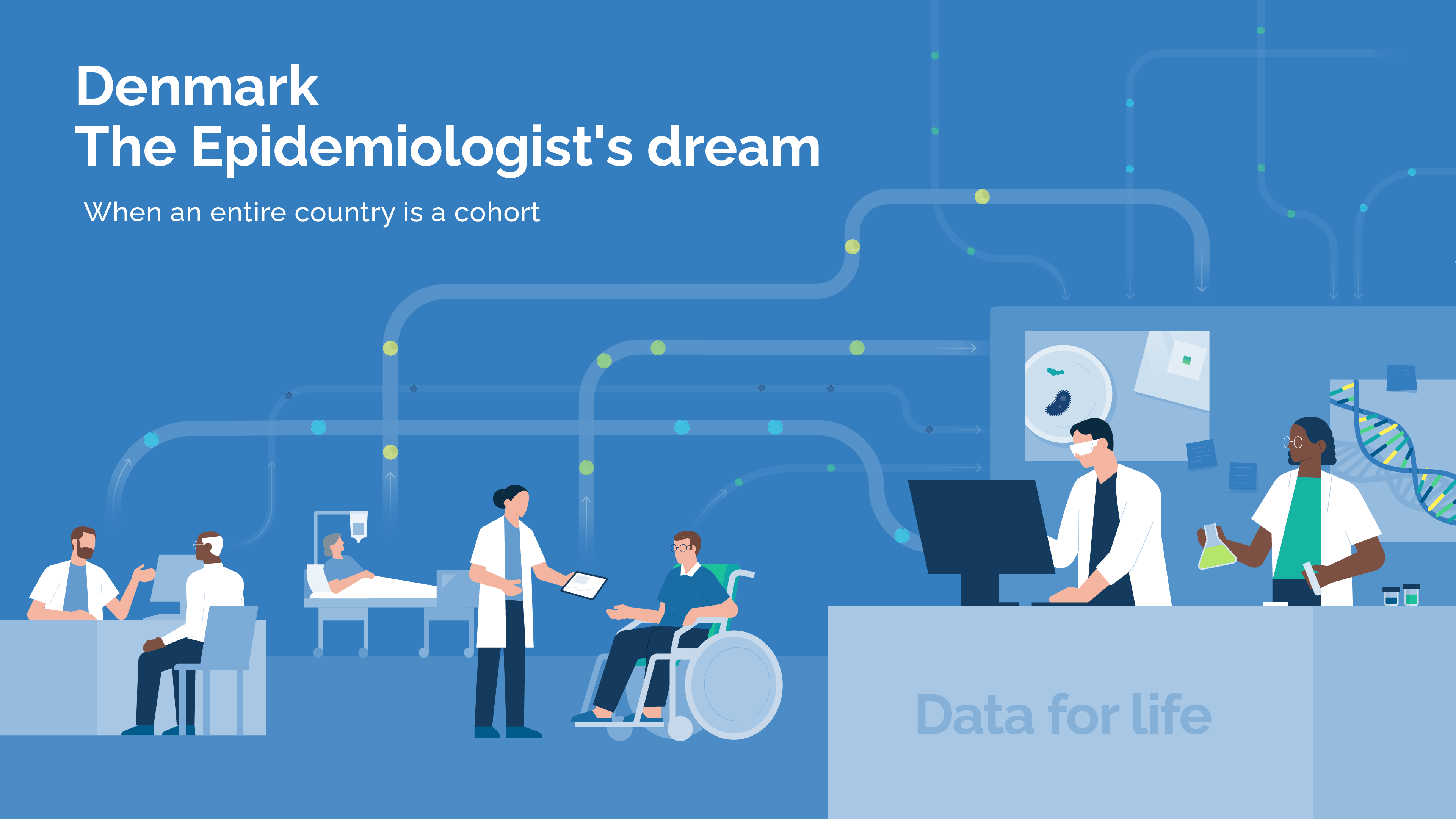 1
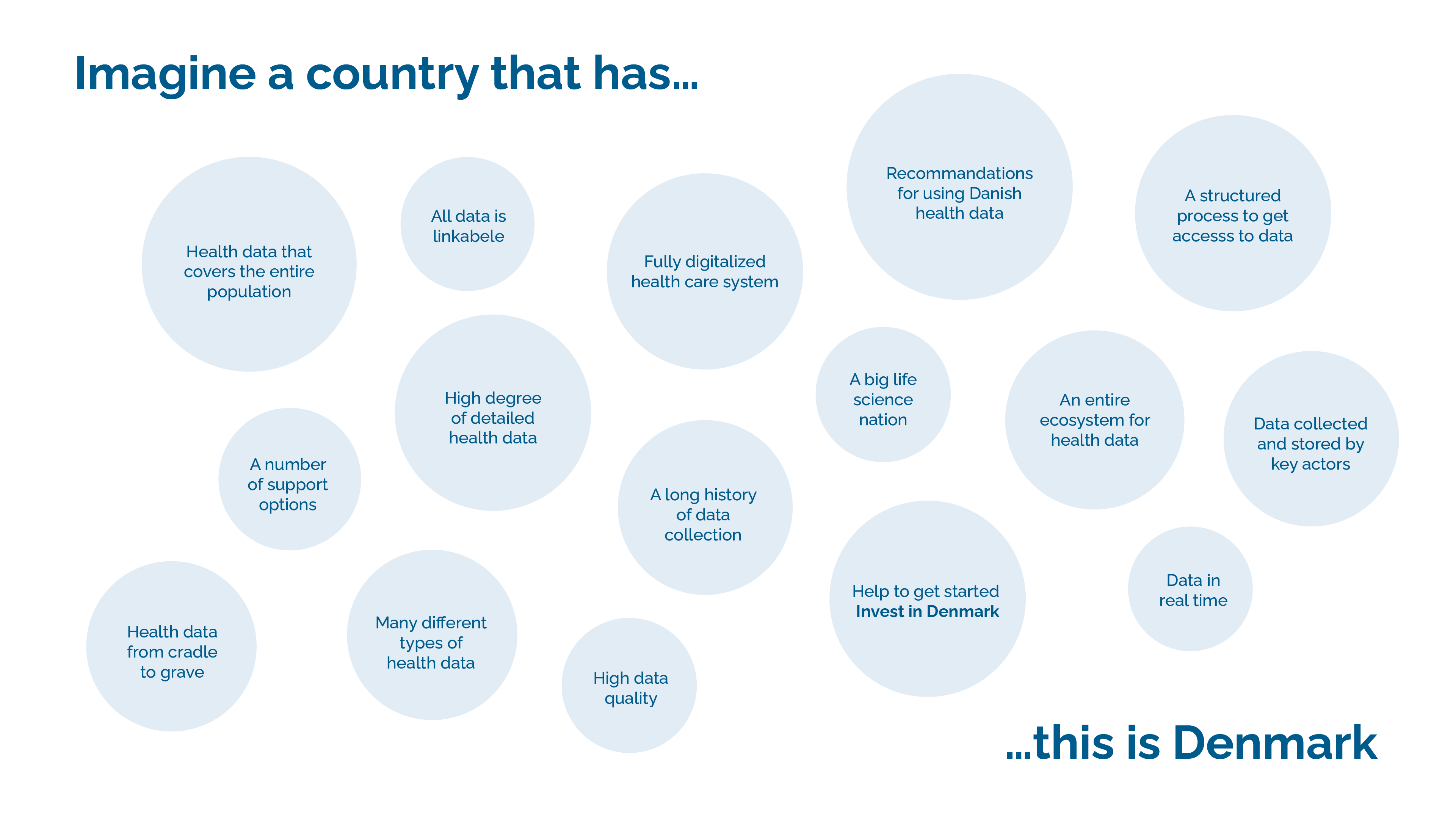 2
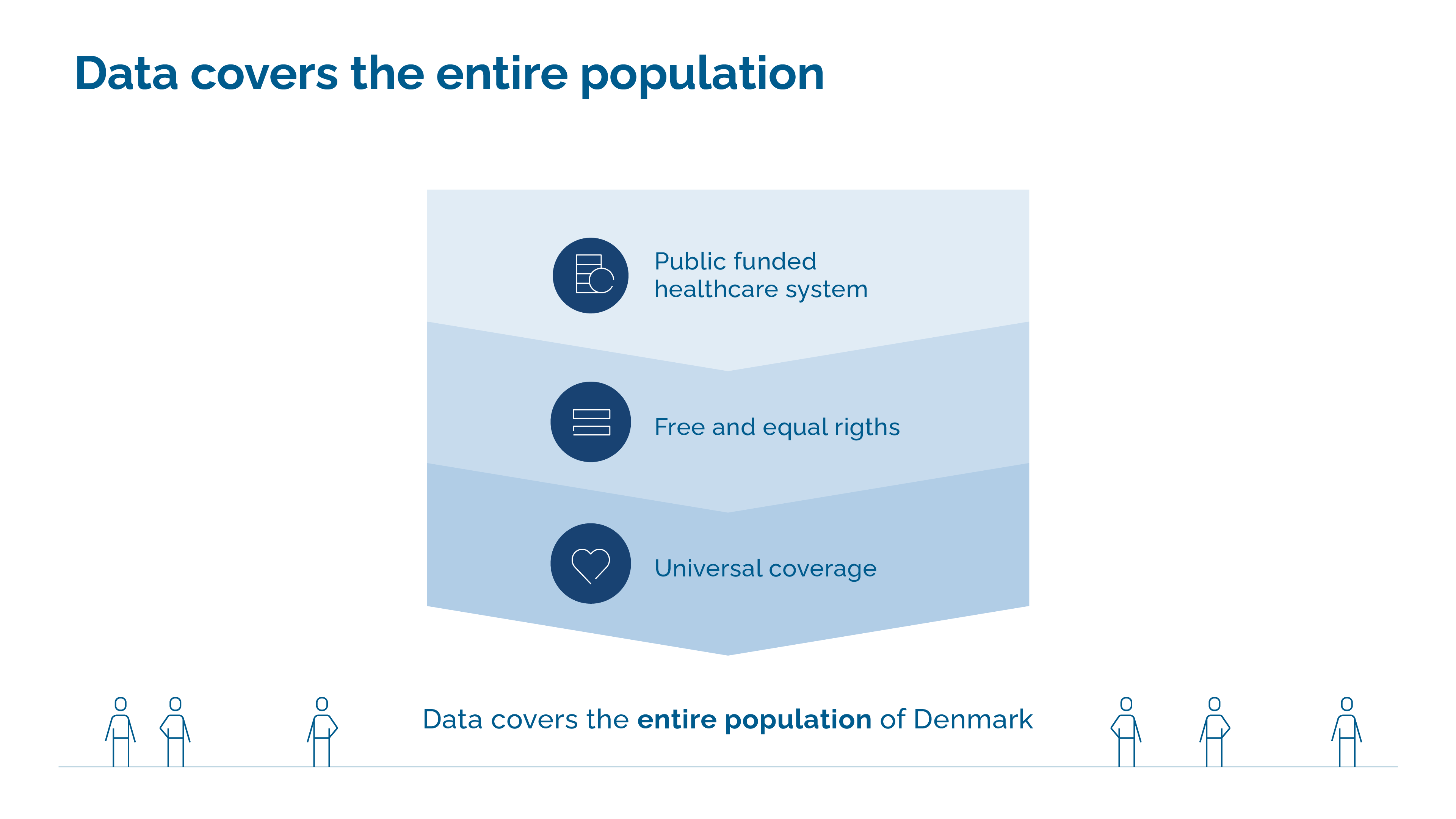 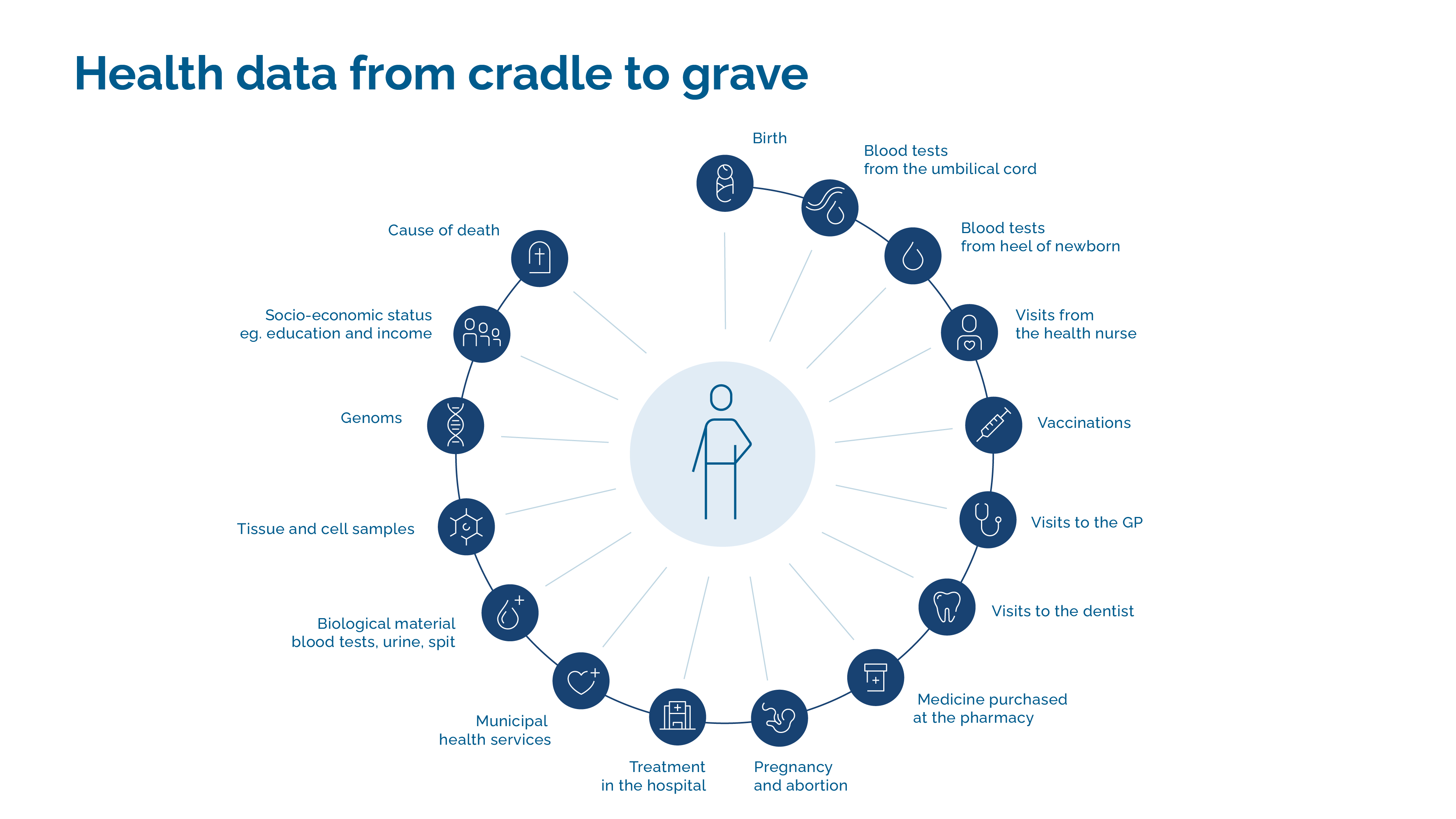 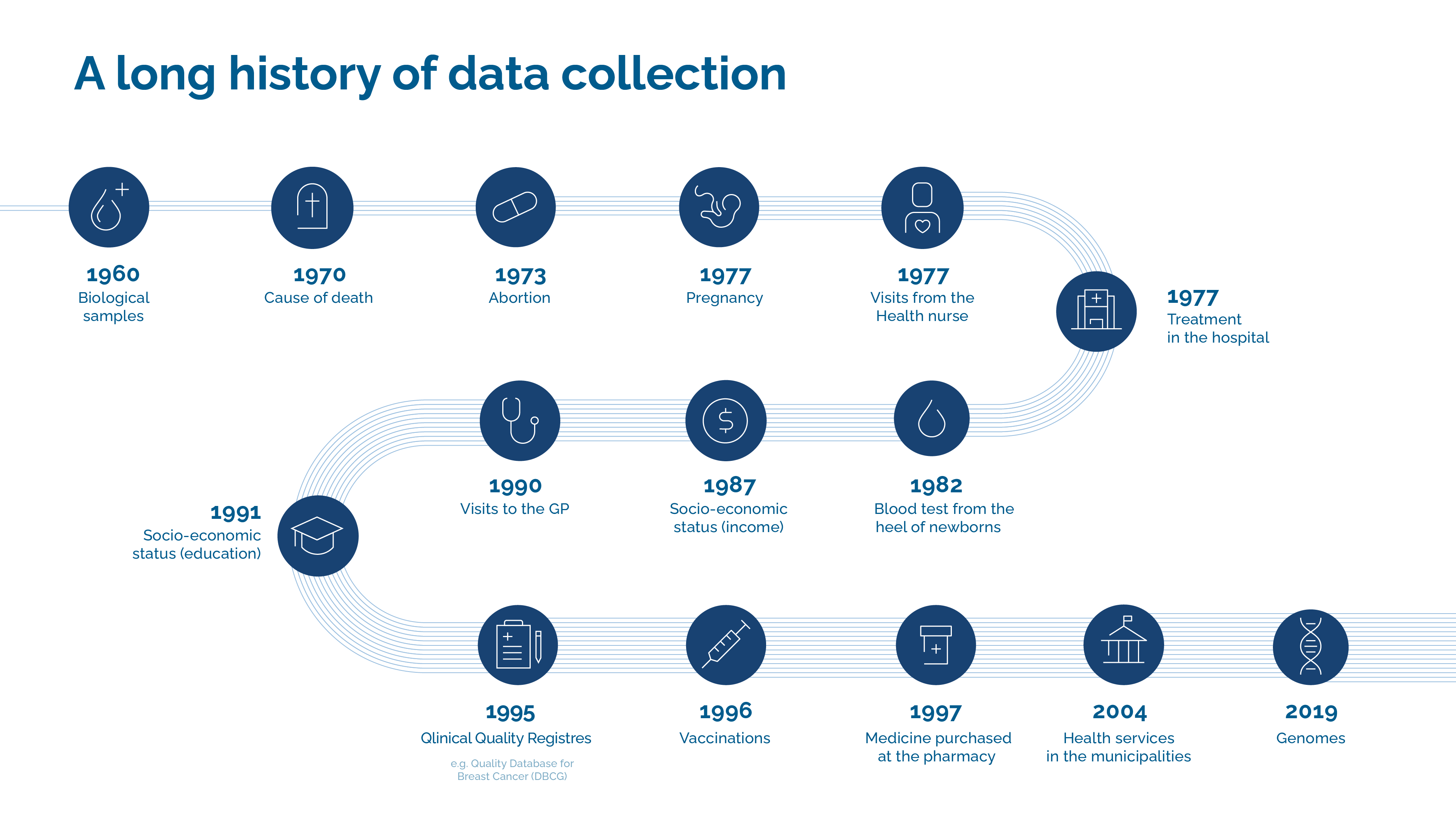 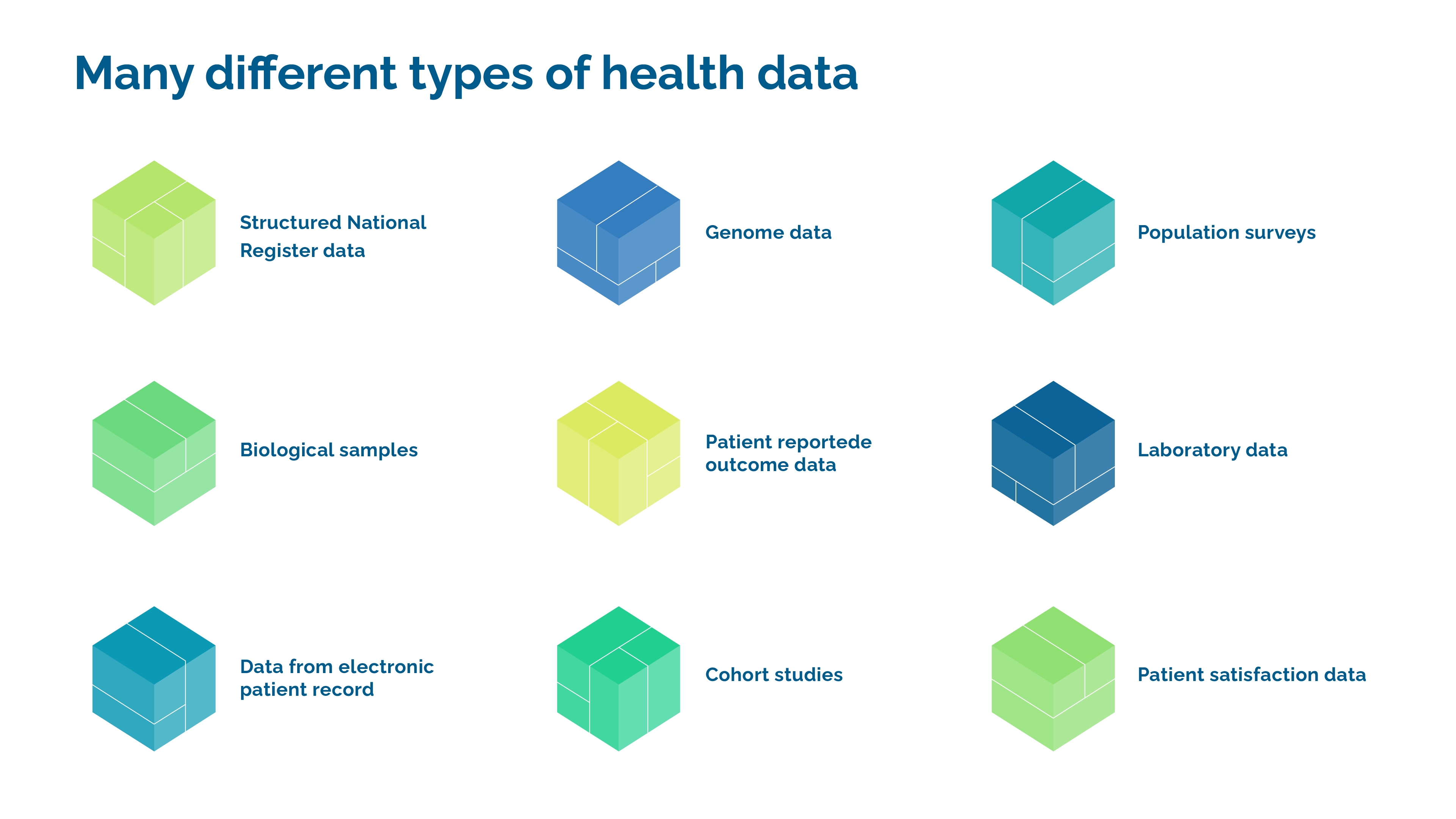 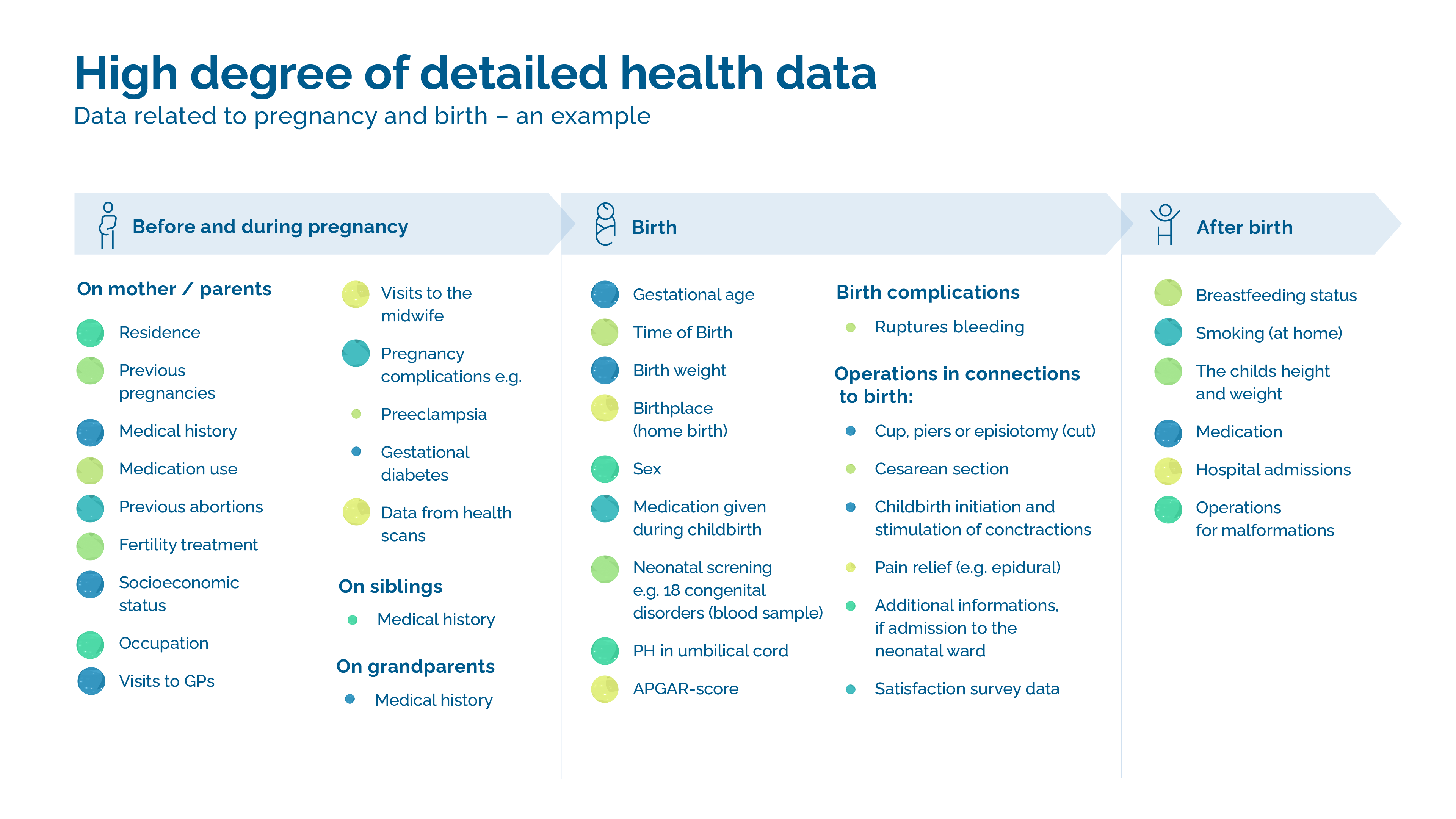 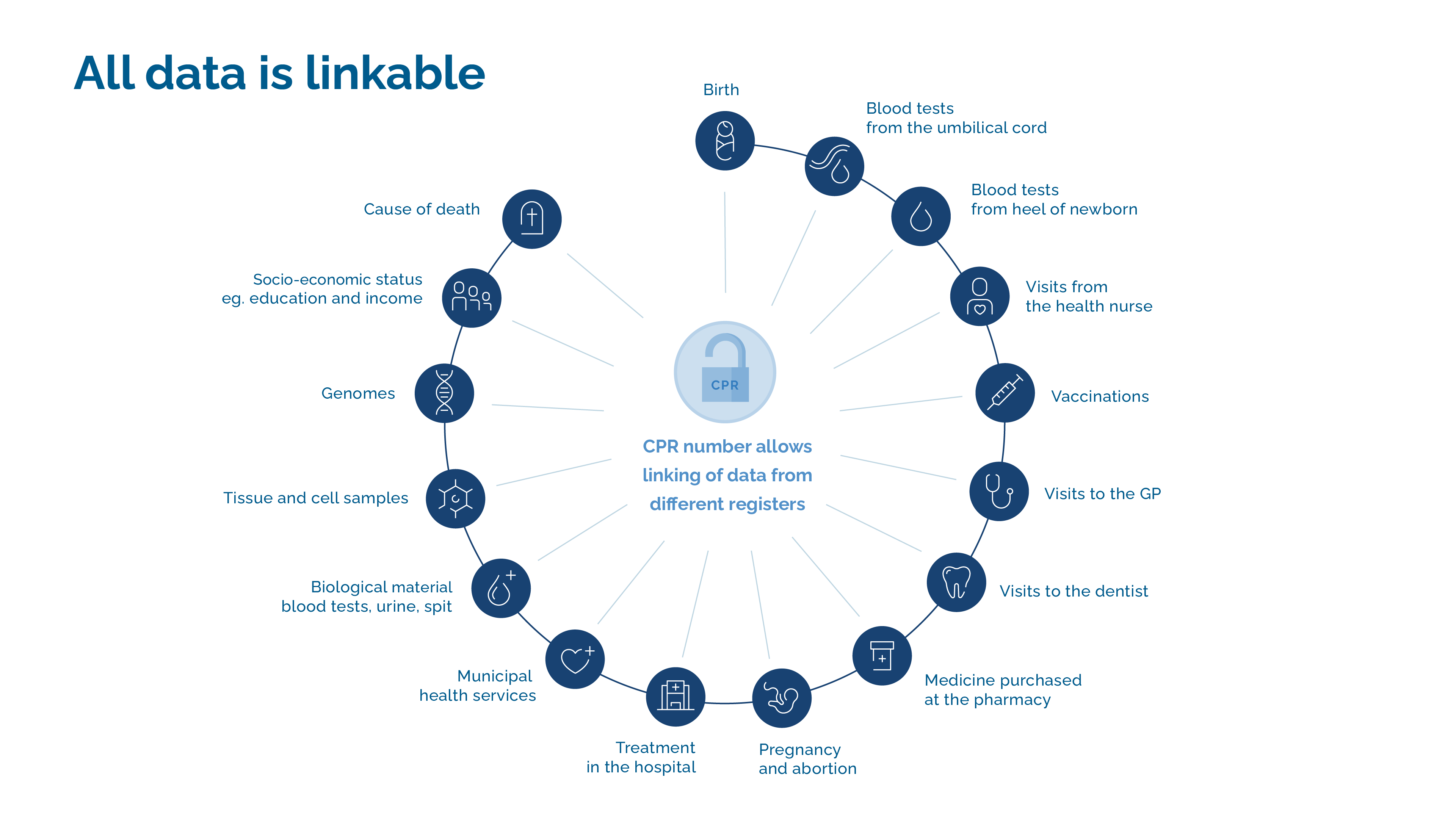 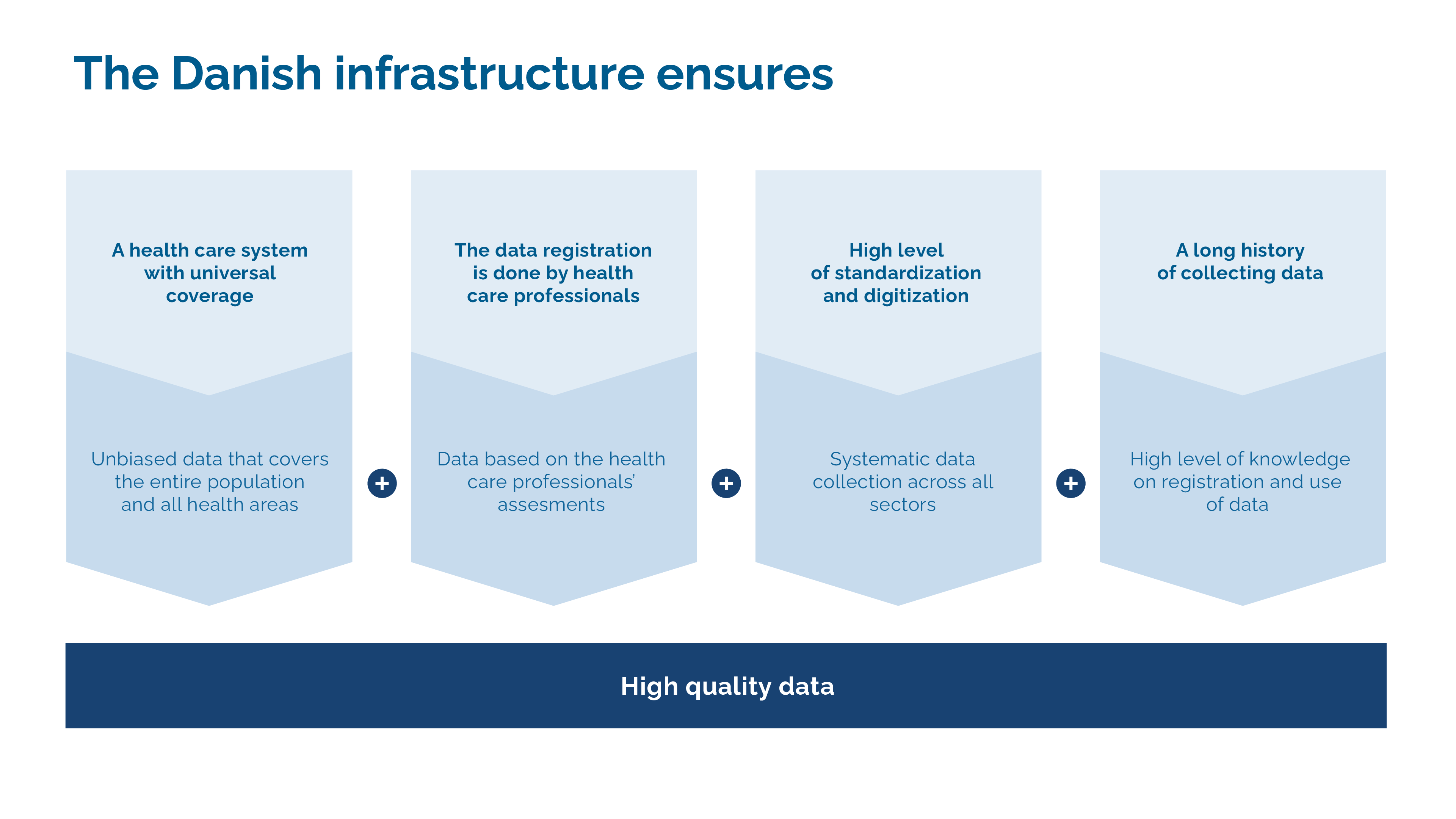 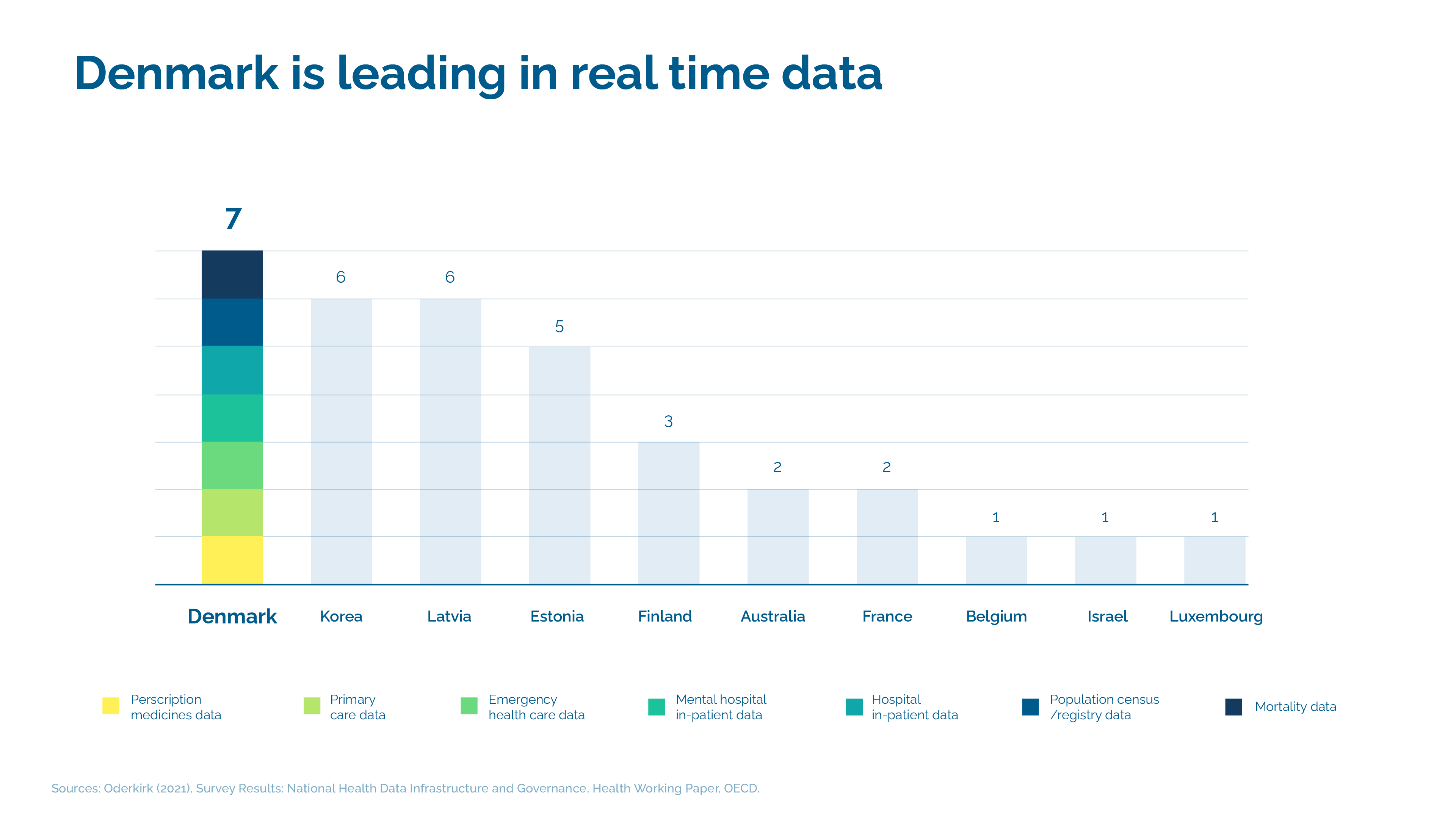 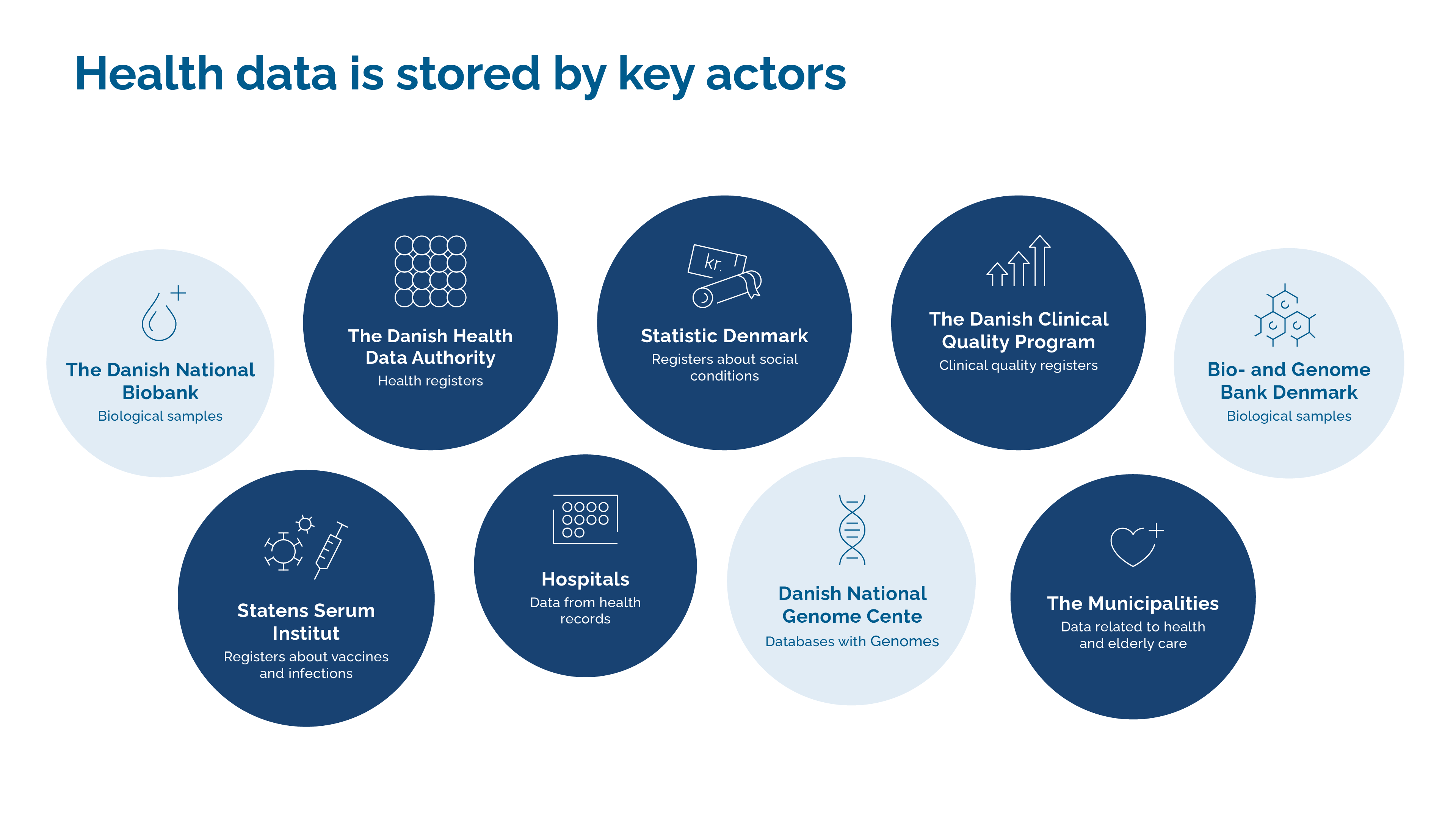 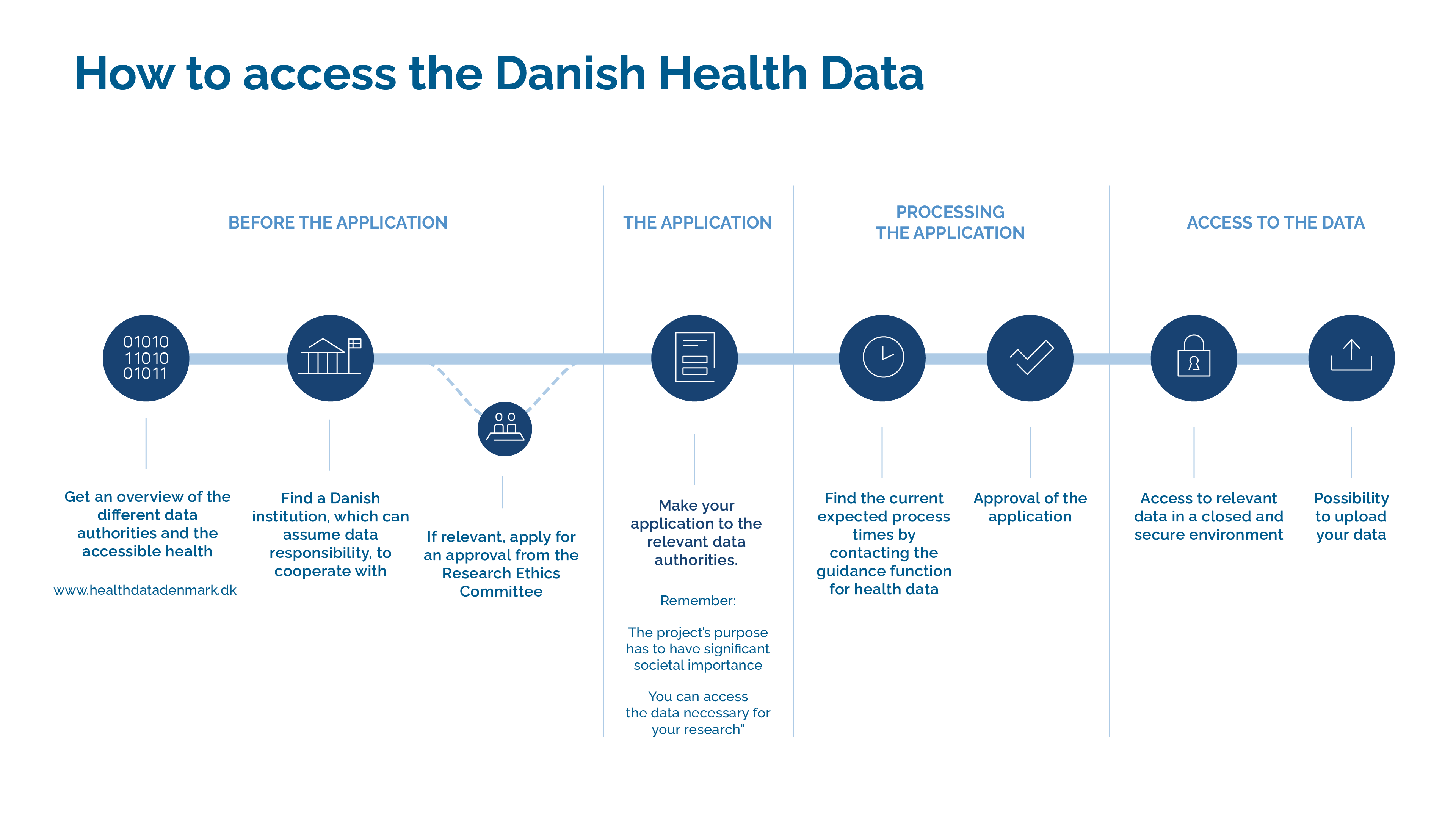 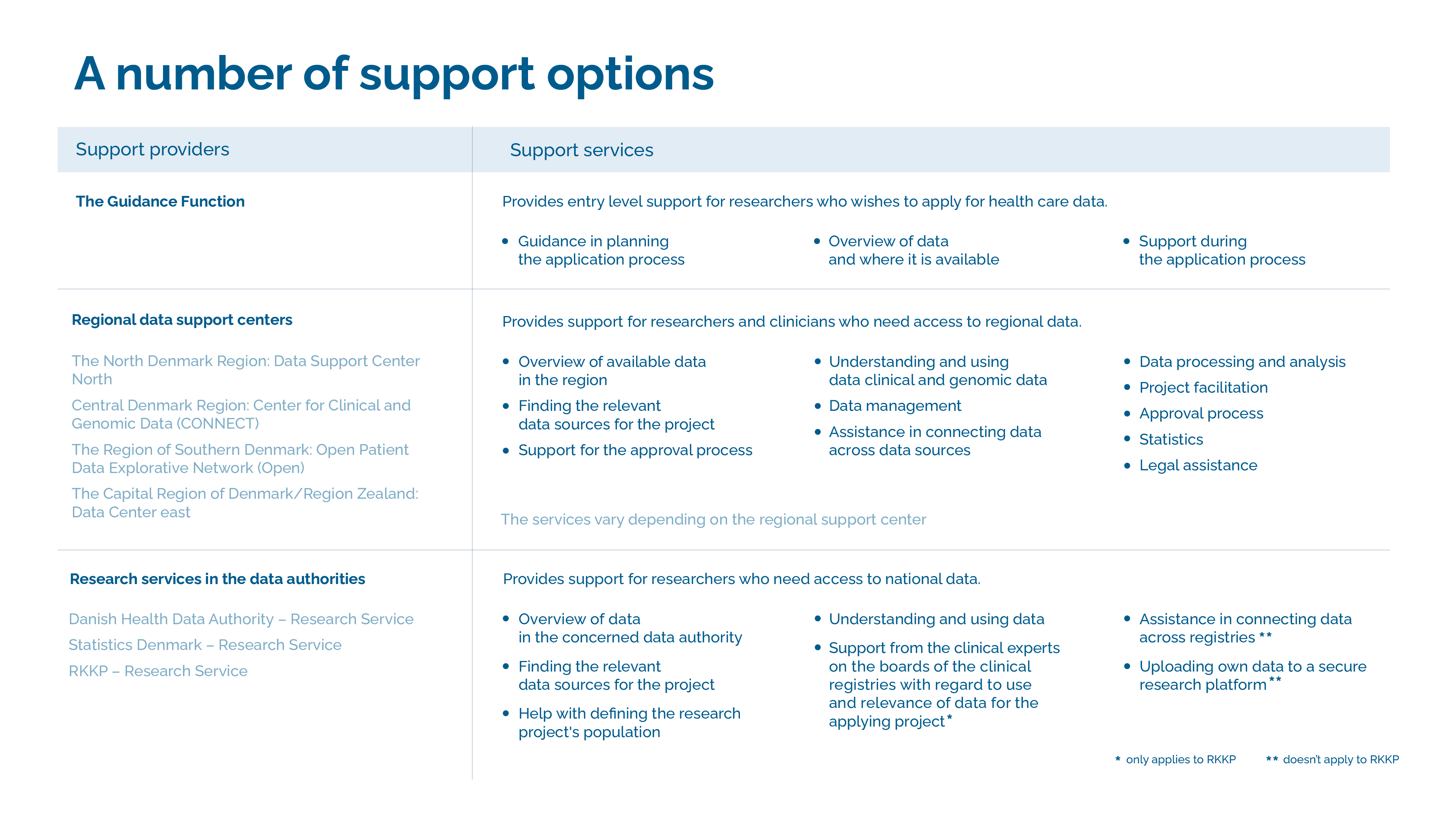 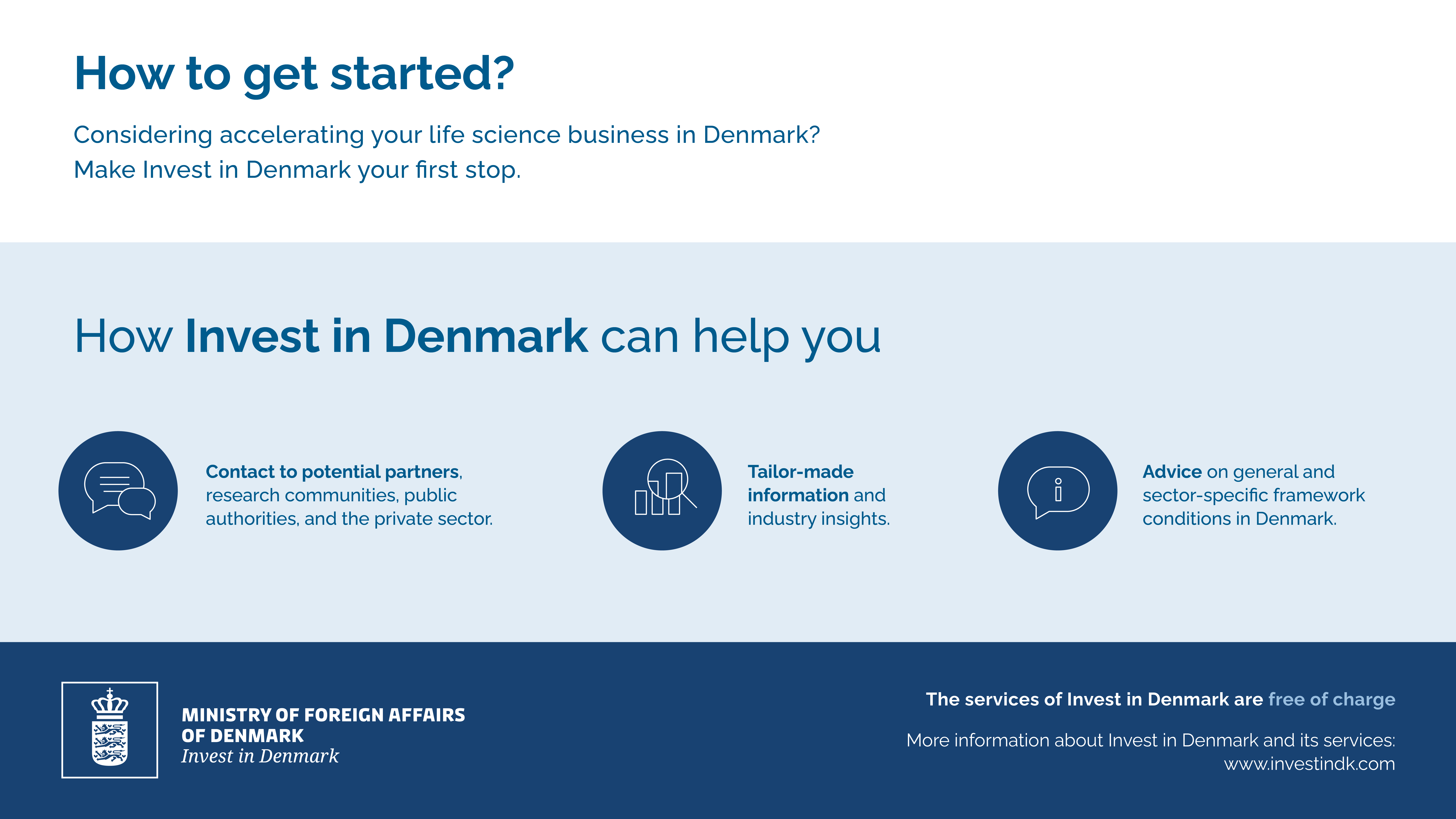 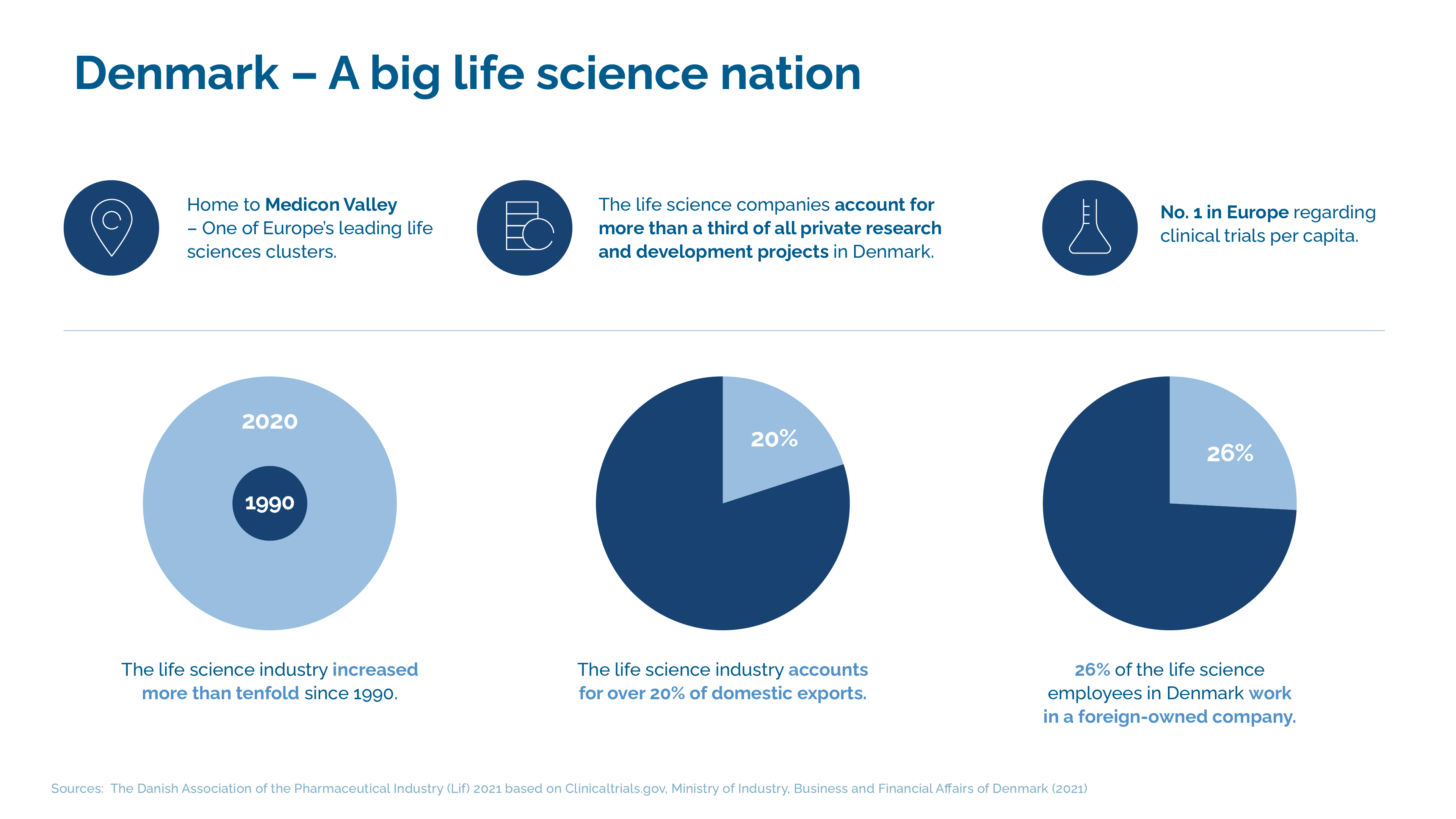 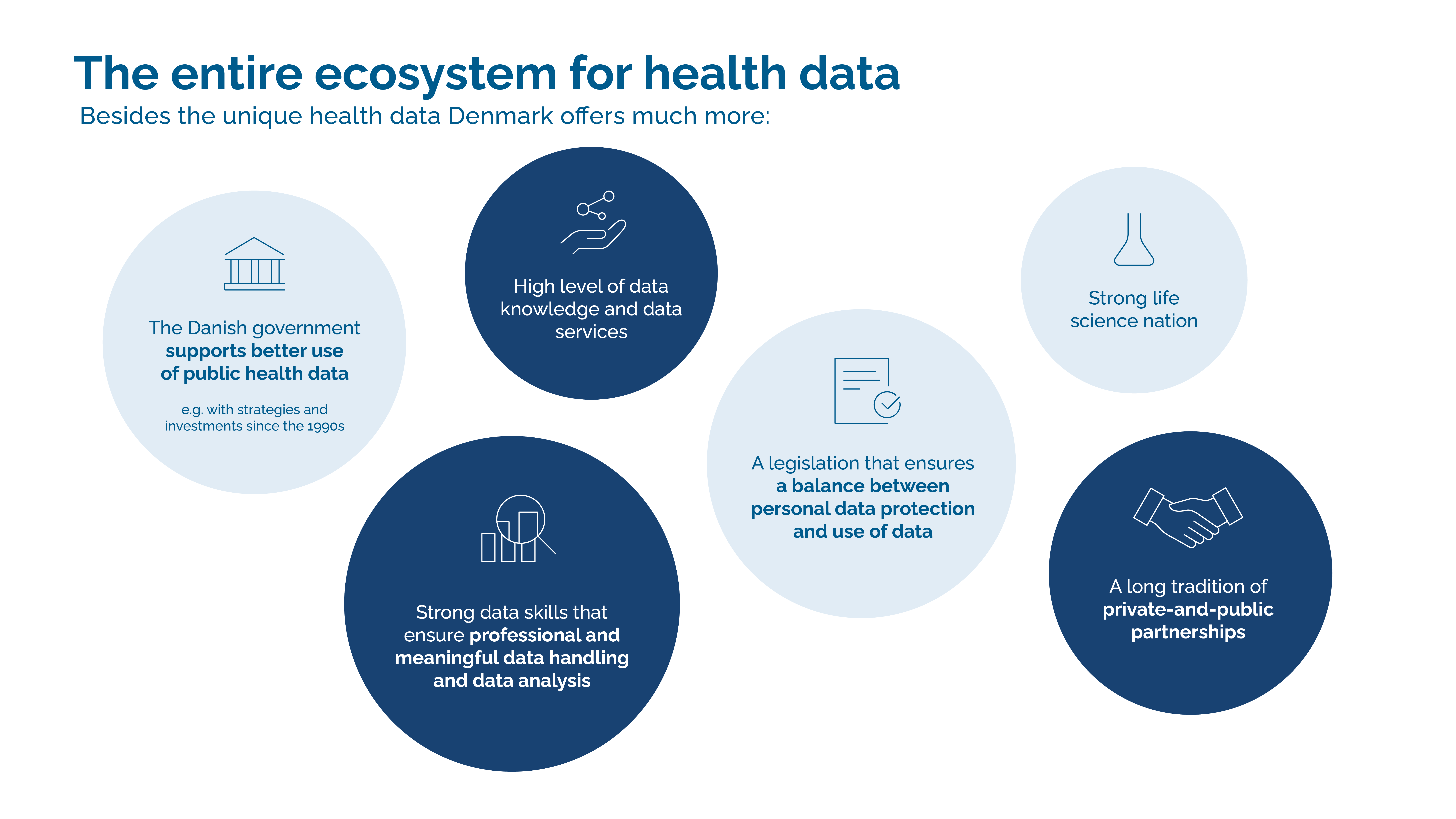 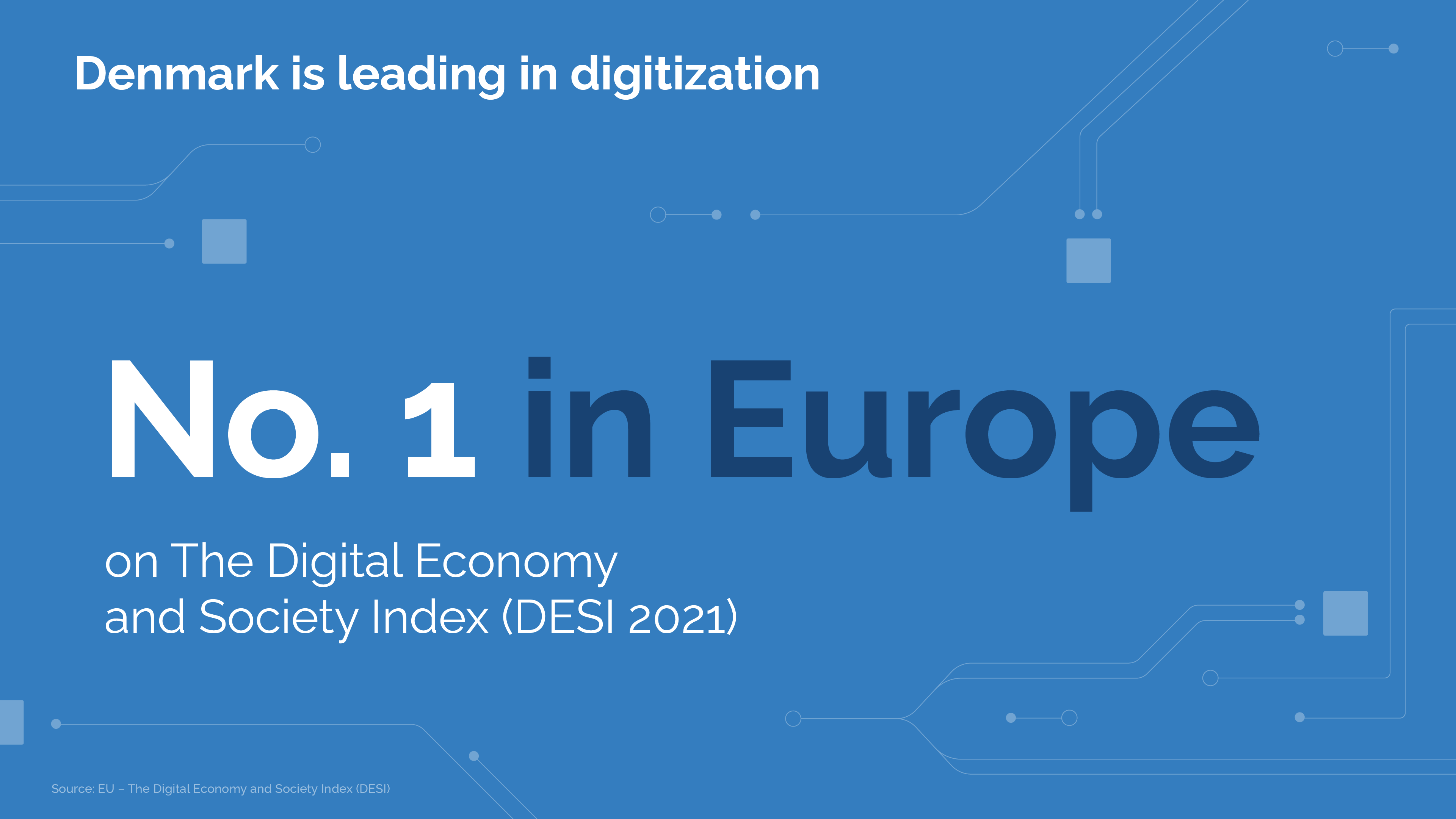 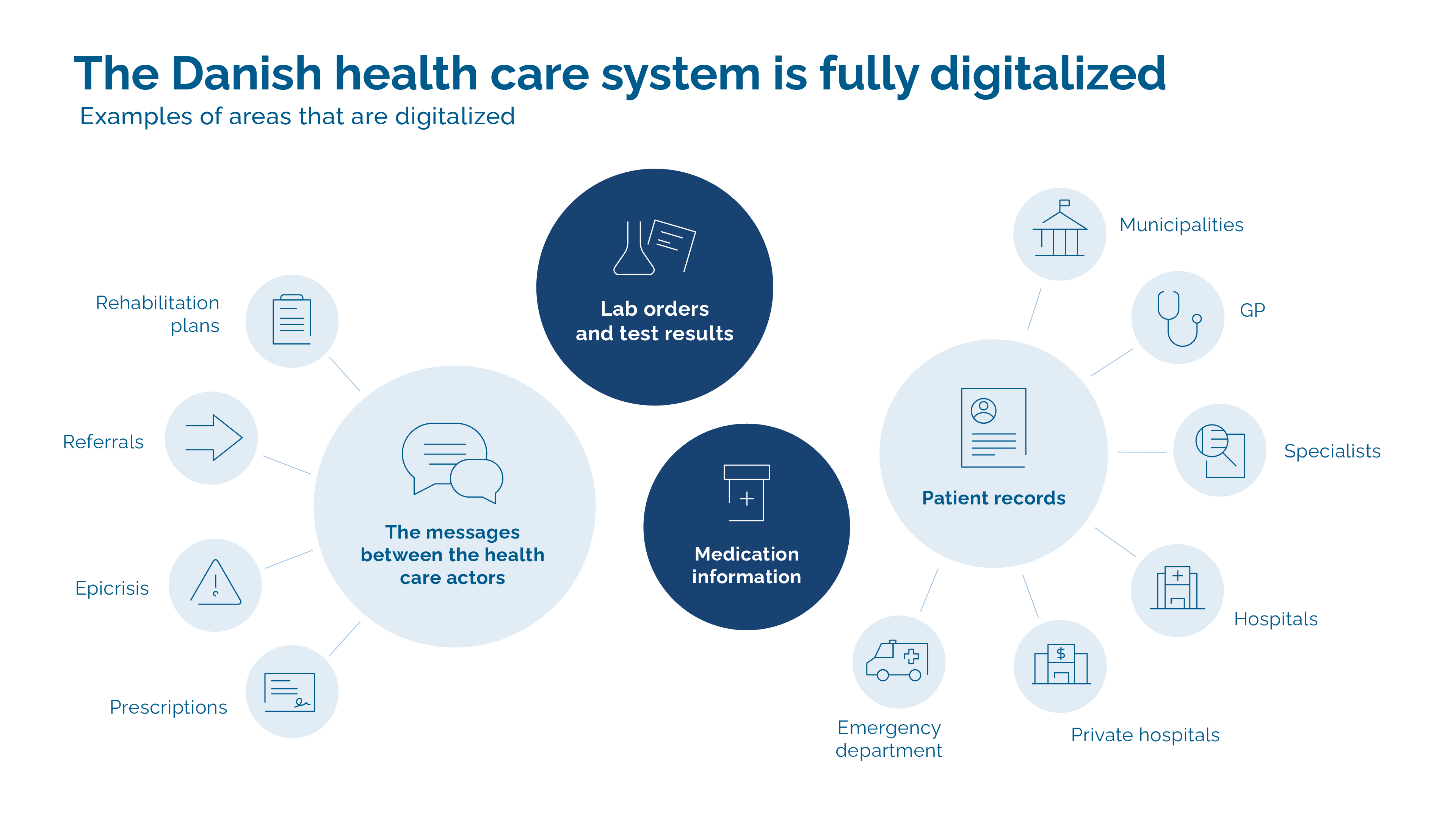 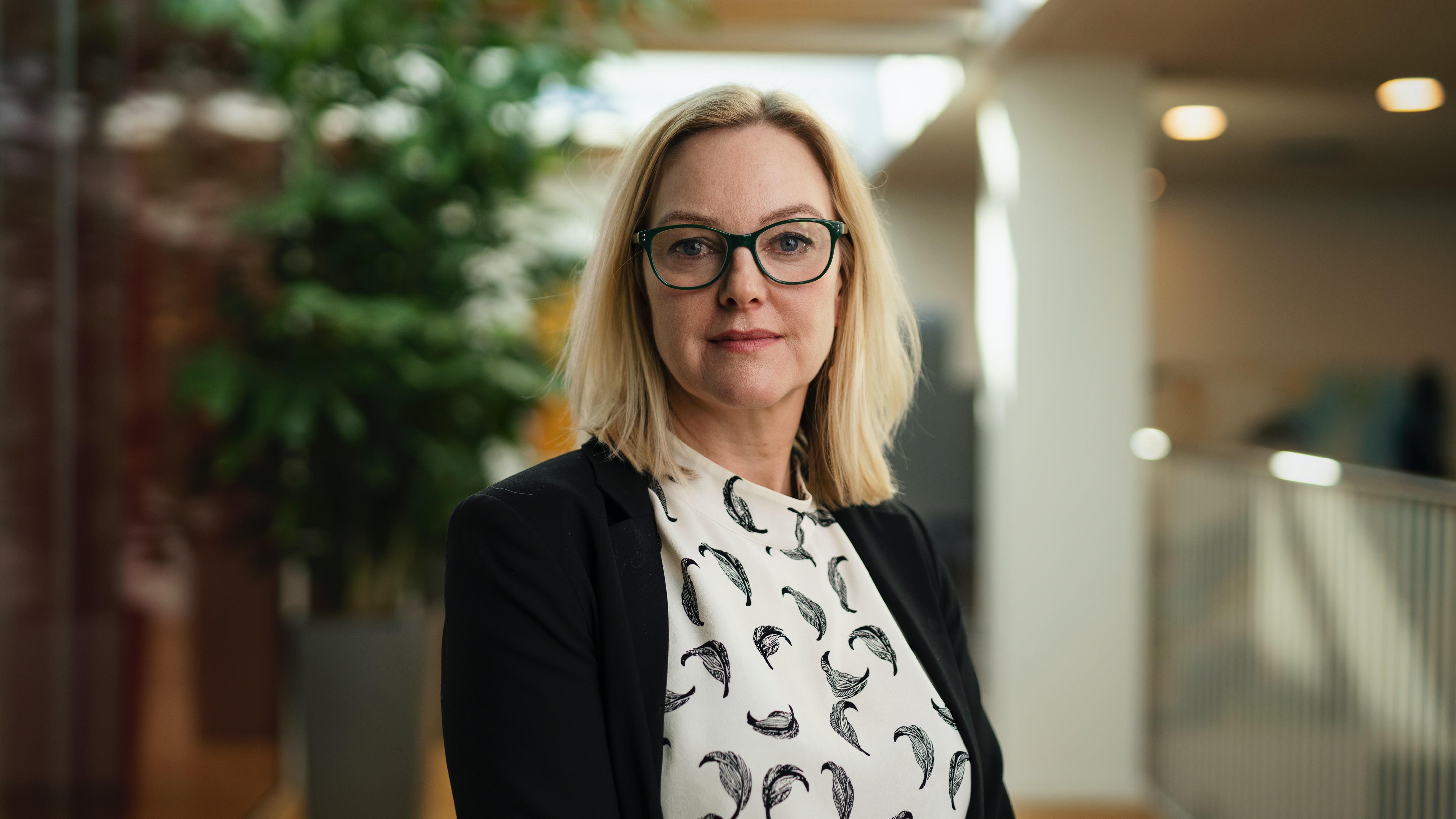 19
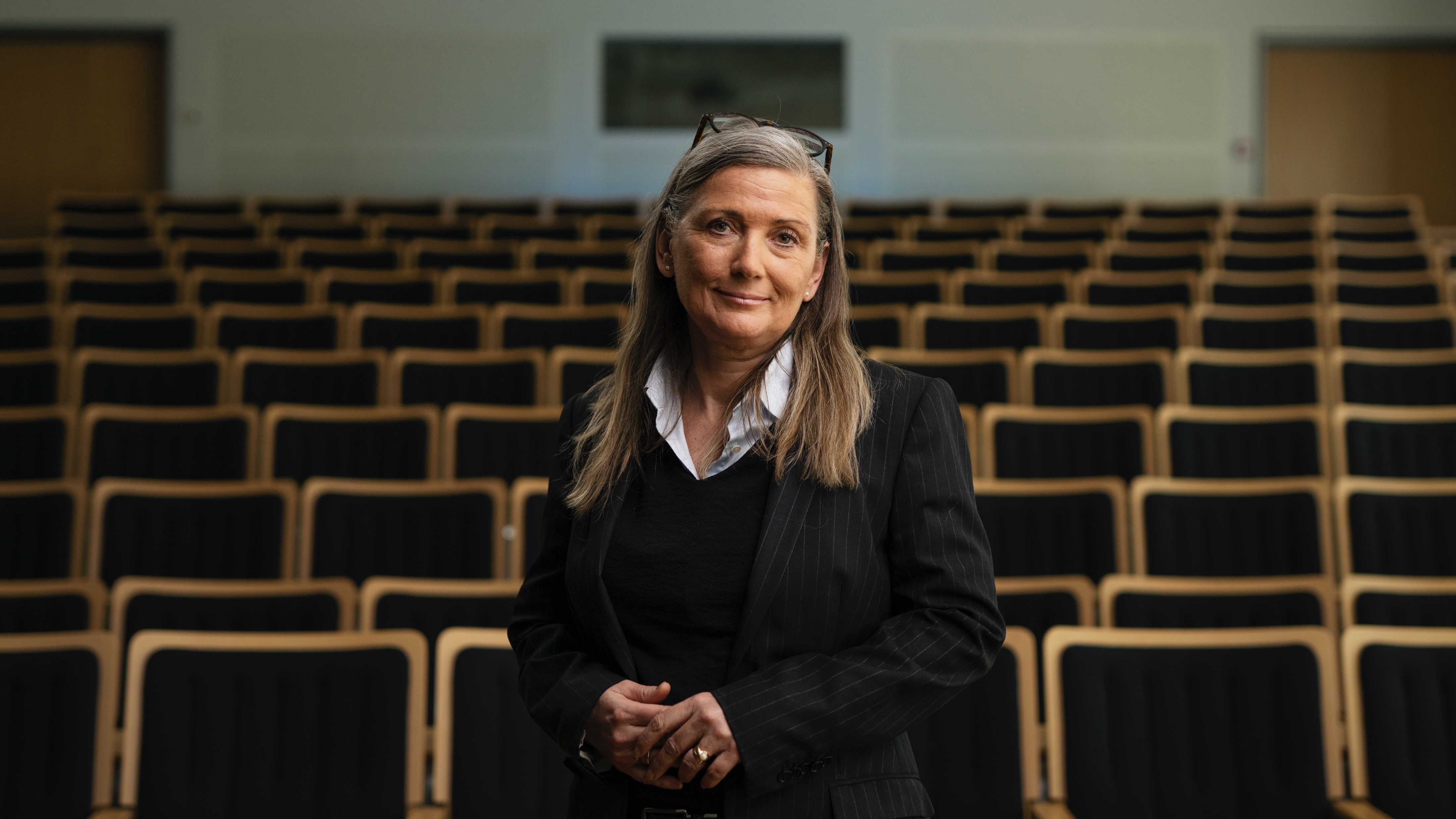 20
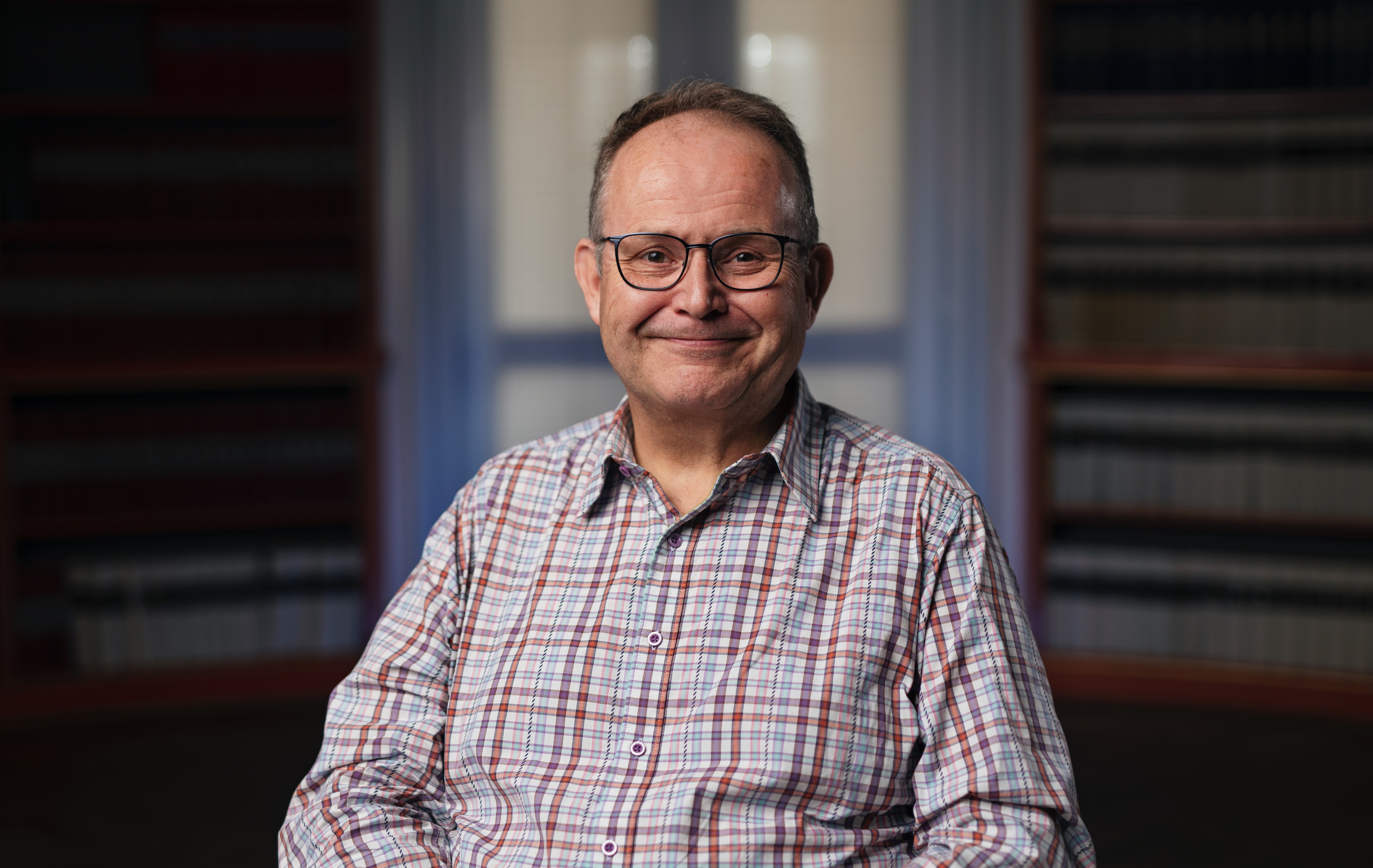 21
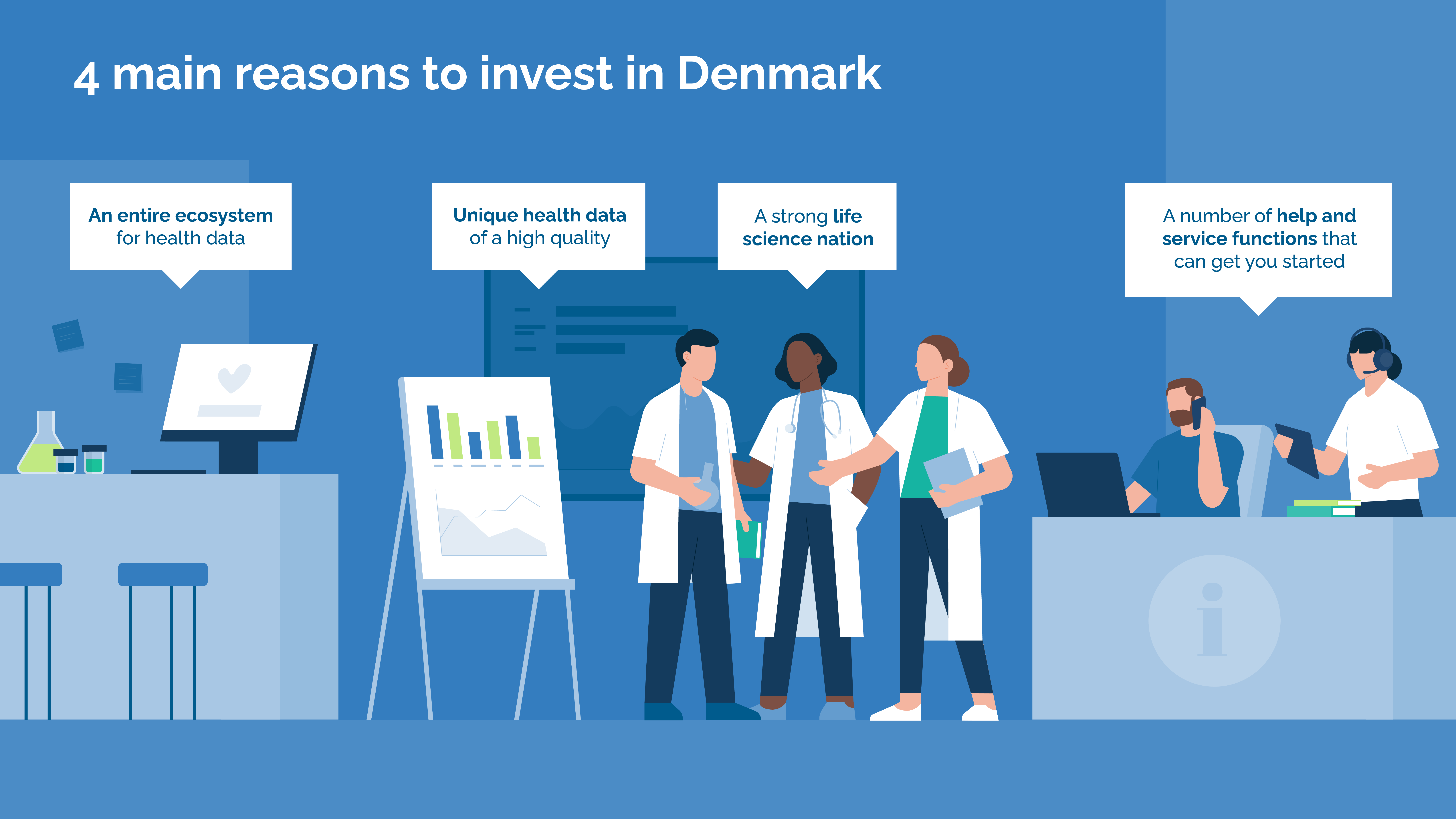